Номинальная и структурная эквивалентность типов. Простейшие конструкторы.
Номинальная эквивалентность типов
Номинальная эквивалентность типов (или эквивалентность по имени) — это концепция, при которой два типа считаются эквивалентными, если у них одинаковое имя.
Пример на языке С++
Пример на языке Java
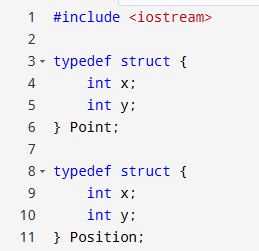 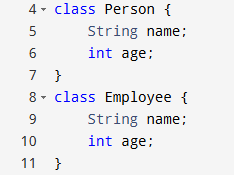 Структурная эквивалентность типов
Структурная эквивалентность типов означает, что два типа считаются эквивалентными, если их структуры (поля, размеры, порядок и типы данных) совпадают, независимо от имен.
Пример на языке GO
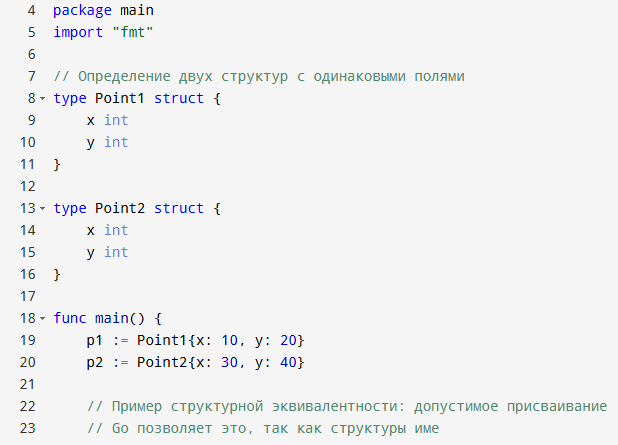 Примеры
Здесь при использовании функций, которые принимают User в качестве аргумента, нельзя будет передать объект типа Admin без явного преобразования.
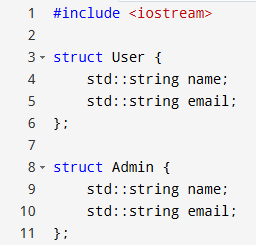 Примеры
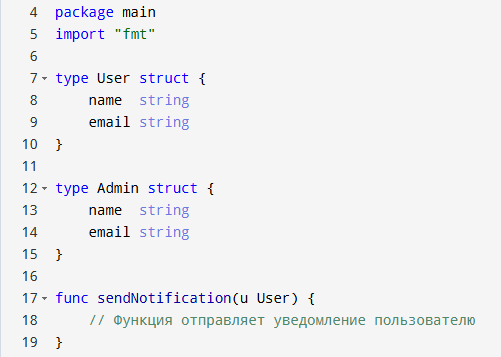 В Go, если структура Admin полностью совпадает со структурой User, то передача объекта типа Admin в функцию sendNotification возможна без дополнительных преобразований.
Преимущества
Простейшие конструкторы типов
Массивы
Структуры
Кортежи
Массивы
Массивы — один из самых простых конструкторов типов. Они позволяют создавать упорядоченные последовательности элементов одного типа.
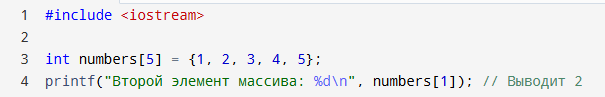 Структуры
Структуры — объединяют элементы разного типа в единый тип данных. Они являются основой для создания записей, таких как записи в базе данных или представления сложных объектов.
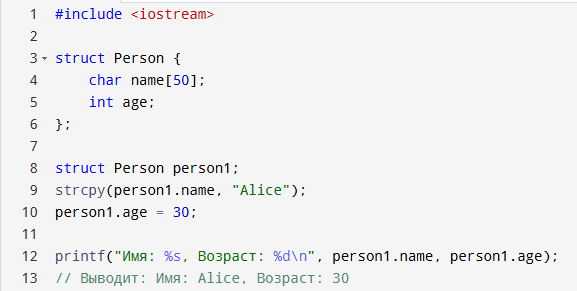 Кортежи
Кортежи – это набор элементов фиксированной длины, которые могут быть разных типов, но не имеют именованных полей.
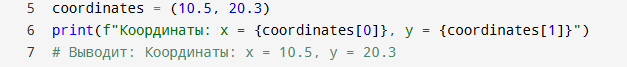 Заключение
В реальных проектах понимание эквивалентности типов помогает разработчикам создавать более безопасные и эффективные системы.